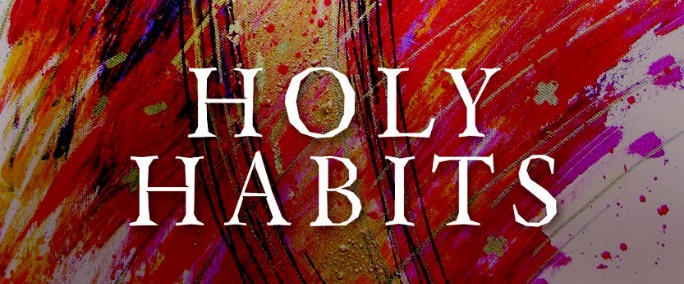 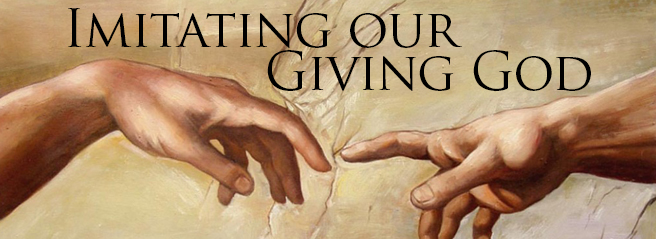 Theme – Holy Habits5. Giving
Call to worship words from psalm 68:32-35Leader   We lay aside our busyness,                and pray for rest.All          We lay aside our distractedness,               and pray for peace.Leader  We lay aside our dissatisfaction,               and pray for gratitude.
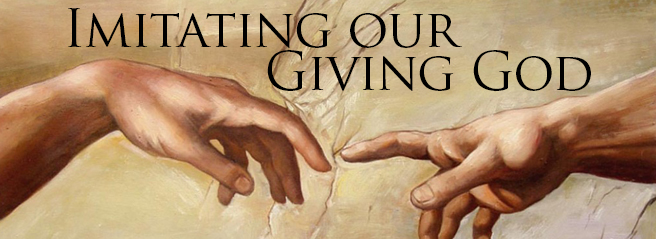 All        	We lay aside our fear, 
             	and pray for courage.
Leader 	We lay aside our divisions, 
             	and pray for unity.
All        	We lay aside all that separates us 			from you, and pray for your blessing.              	Amen.
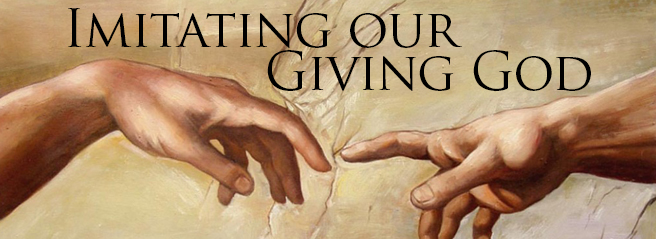 Hymn rs 586  All my hope on God is founded  opening prayers and the Lords Prayera song of welcome for the word Reading    Acts 3:37-47                     2 Corinthians 9
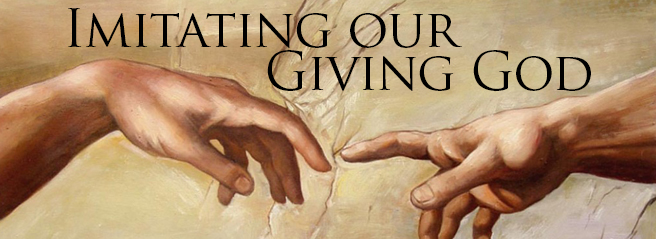 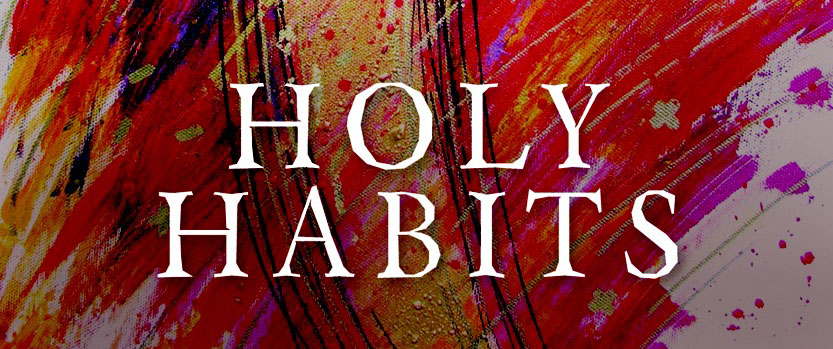 1.  Biblical teaching 				6.  Service
2.  Fellowship						7.  Eating together
3.  Breaking of bread			8.  Gladness and generosity
4.  Prayer								9.  Worship
5.  Giving								10. Making more disciples
Giving
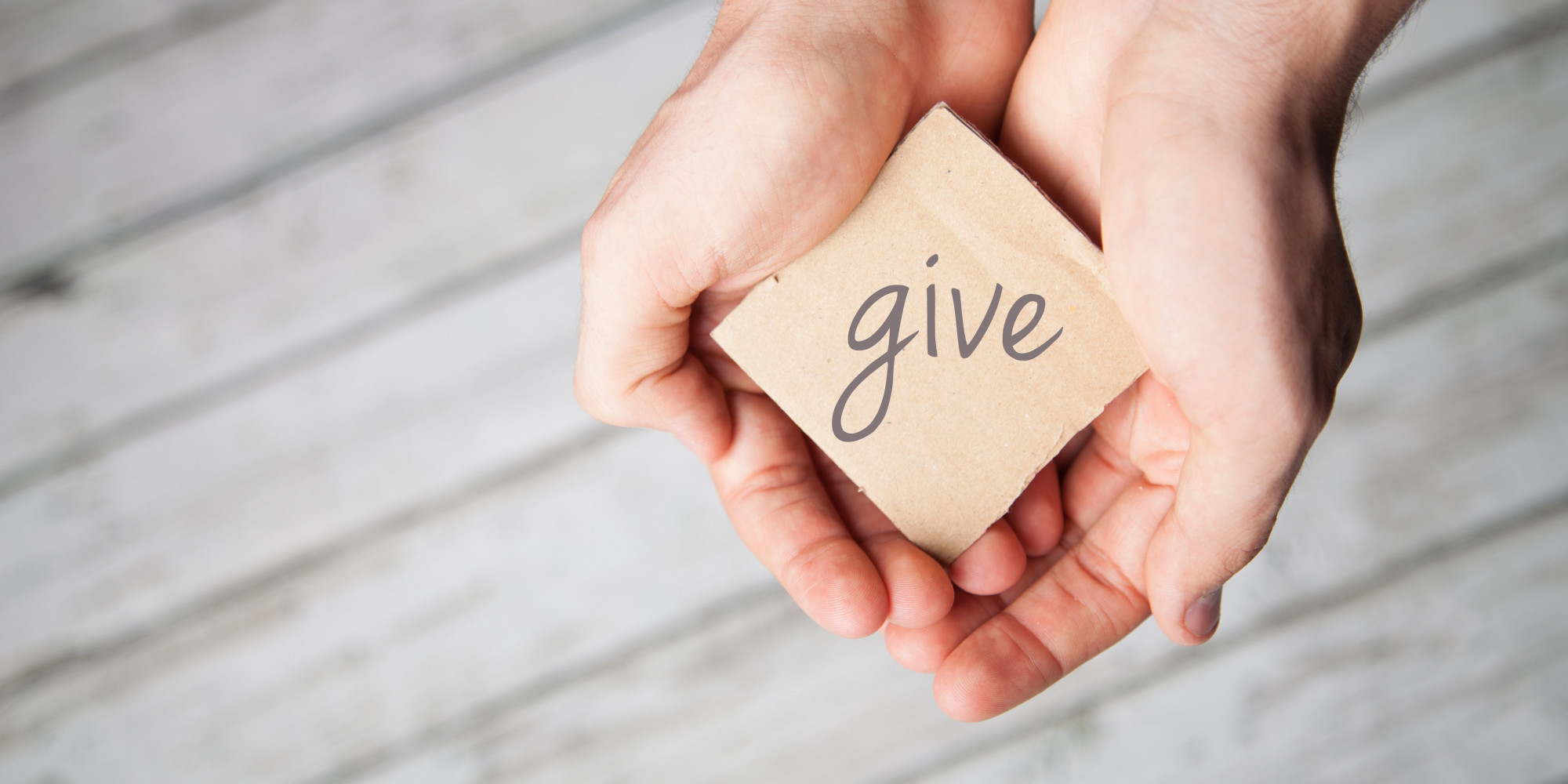 Early Christians  - Early Christians following on from the   Essenes in Qumran - used to pool their resources of sharing and     selling possessions to create a common fund    which could support those in need- maintained sources of income and businesses
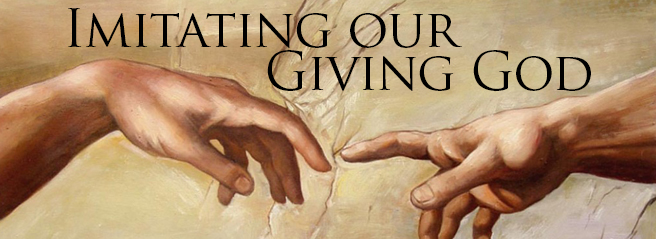 Key Points of Giving 1.  The nature of God 2.  Giving is the key part of God’s nature and it is       possible to read the Bible as a story of giving 3.  Even when God’s gift is rejected, God keeps     On giving
The Holy Habit of Giving starts with Locating that thinking within the generous, extravagant even persistent nature of God
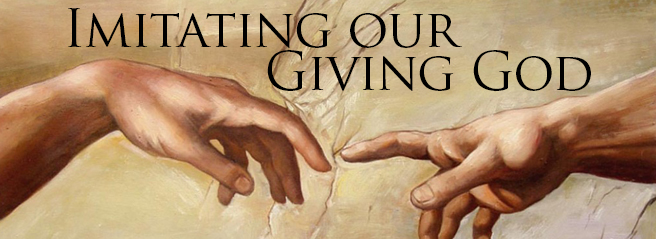 Models of Giving 1.  economic      Tithes (continuation of Jewish custom)           offerings (widow’s mite)2.  Love      linked to other holy habits, service,        time, thirst for knowledge, prayer
Hymn    rs 42 For the fruits of all creation   offertoryHymn    RS 145 O little town of BethlehemForms of Giving …
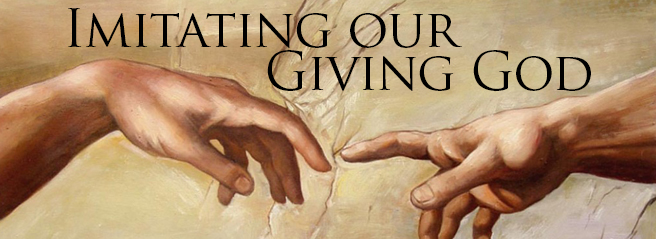 Gift …. of time gift ……of love Gift ………… of yourself Gift …………… of hospitalityGift ……… of prayer Gift …. of joyGift ………… of presence Gift ……… of Giving
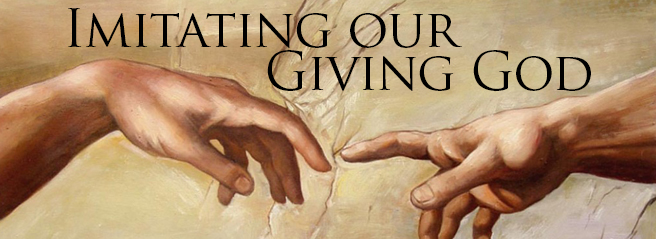 Transforming Challenge   is the most challenging because it challenges most directly the selfishness that is at the heart of many powerful economic systems, which are the root of personal sinfulness.
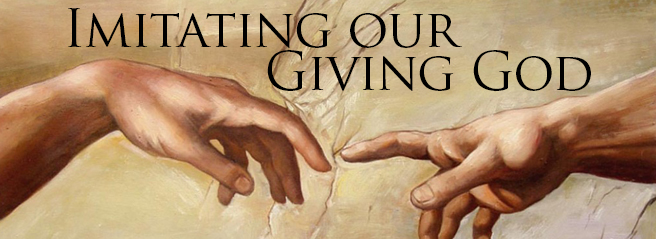 Hymn      Great source of all our life  Prayers of intercession
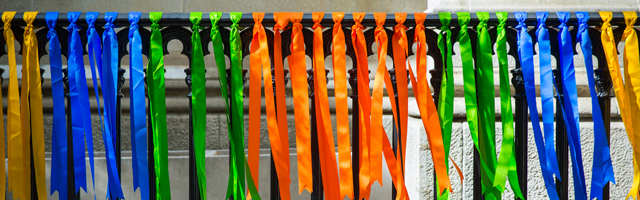 Tears in Heaven
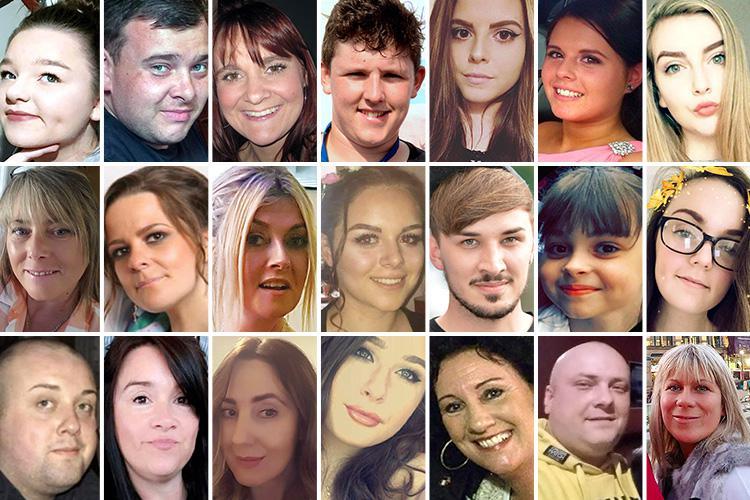 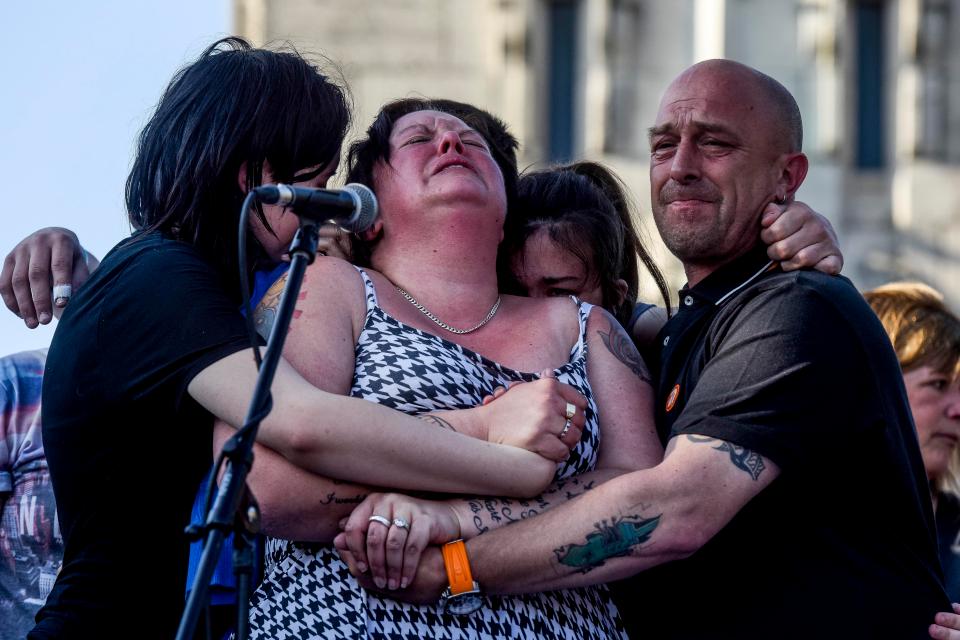 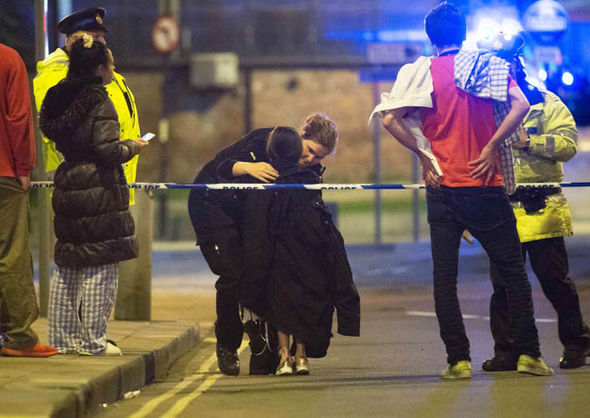 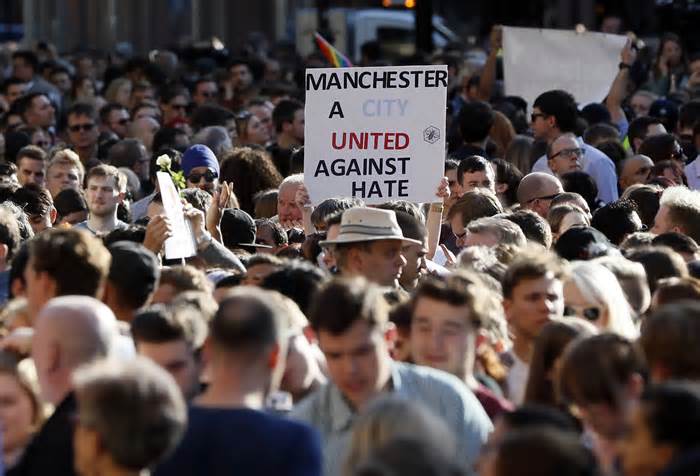 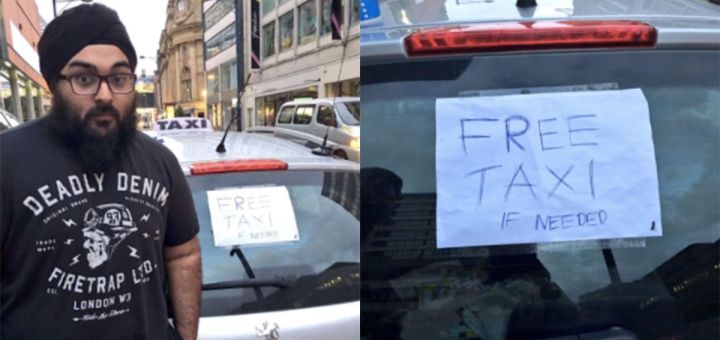 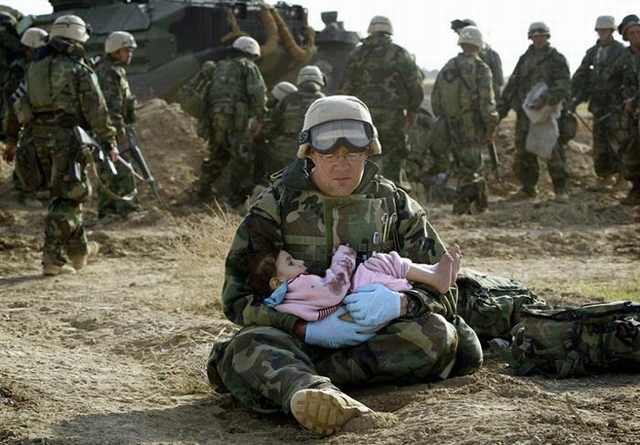 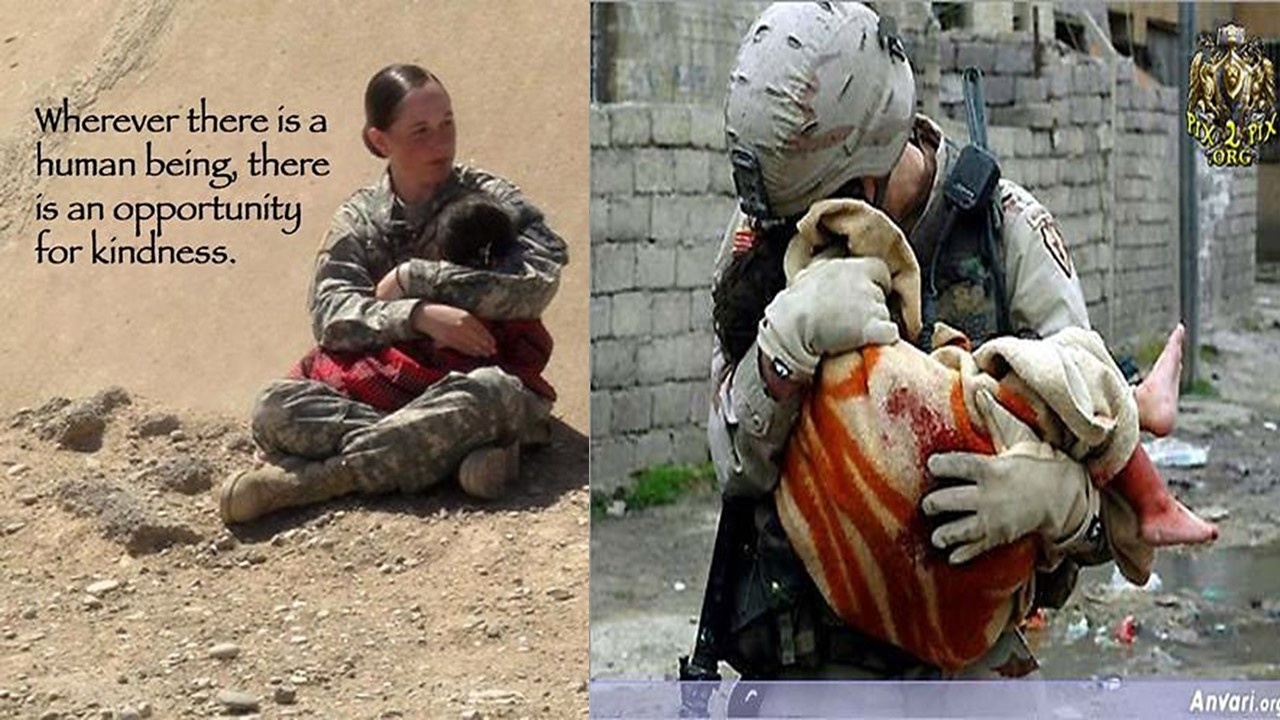 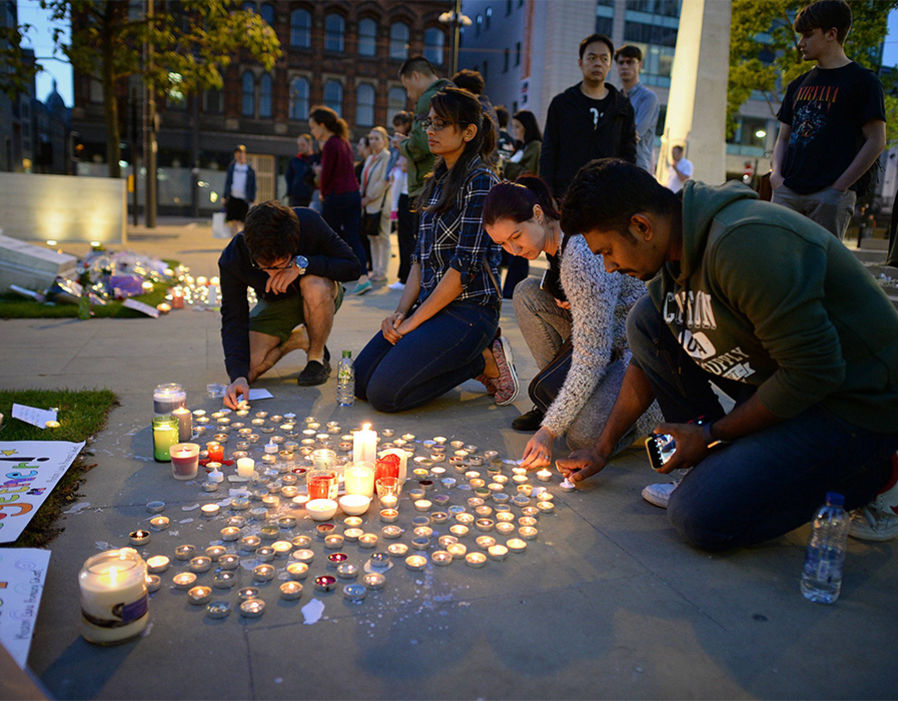 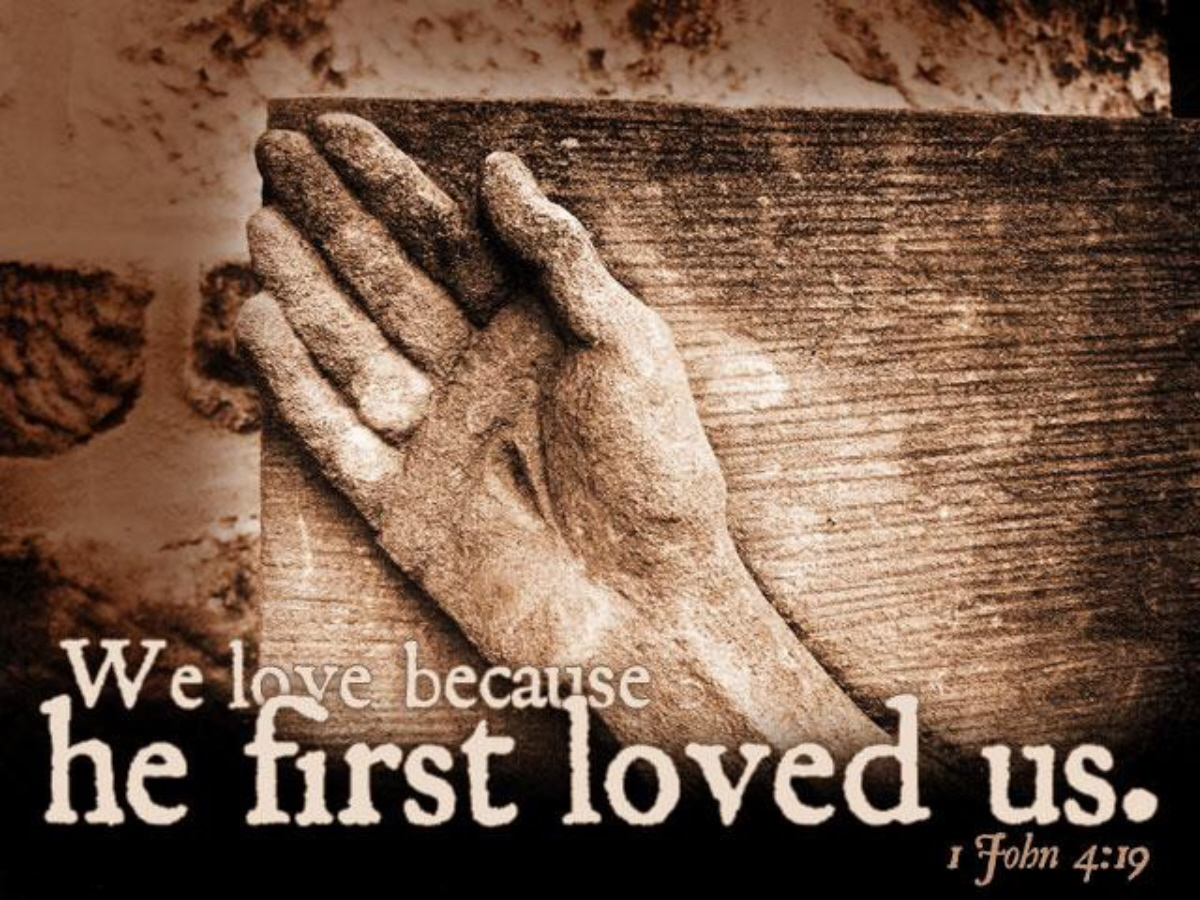 Hymn   RS 72 Now thank we all our God Closing prayer and blessing
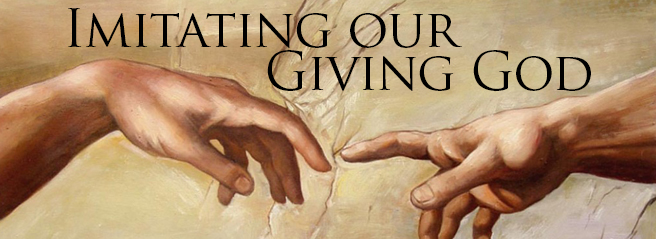